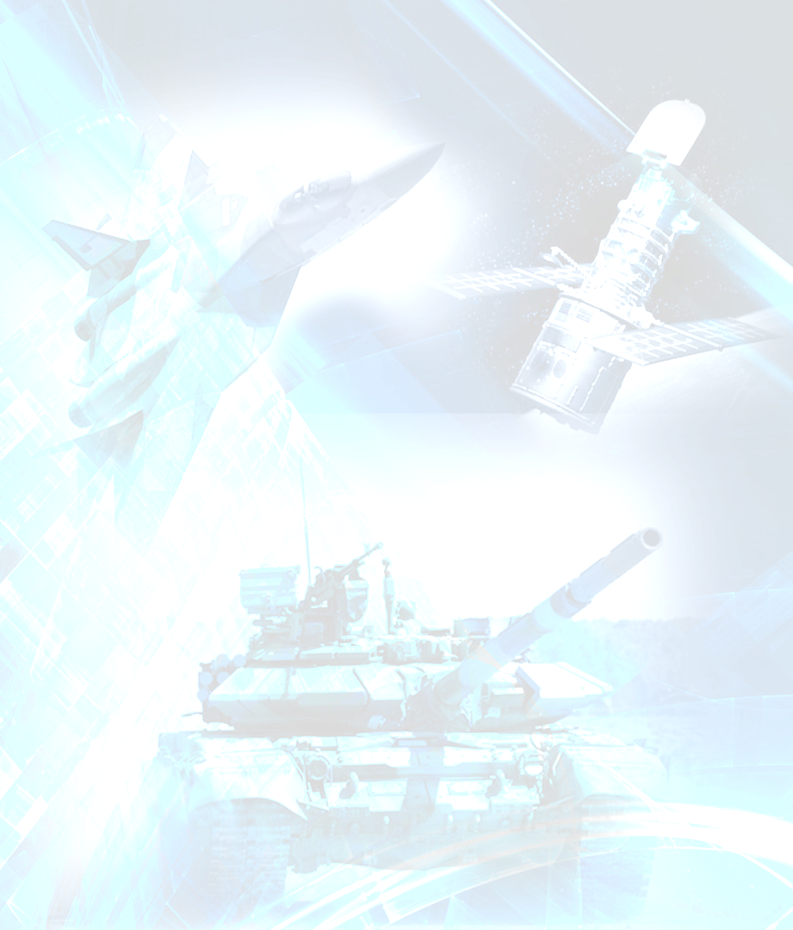 ДОПОЛНИТЕЛЬНЫЕ ДЕНЕЖНЫЕ ВЫПЛАТЫ УЧАСТНИКАМ СПЕЦИАЛЬНОЙ ВОЕННОЙ ОПЕРАЦИИ
ДОПОЛНИТЕЛЬНЫЕ ДЕНЕЖНЫЕ ВЫПЛАТЫ УЧАСТНИКАМ СПЕЦИАЛЬНОЙ ВОЕННОЙ ОПЕРАЦИИ
15 000 руб. ежемесячная социальная выплата
15 000 руб. ежемесячная социальная выплата
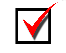 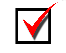 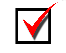 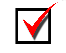 от 773 до 1390 руб. в сутки  (2 оклада по воинской должности)
от 773 до 1390 руб. в сутки  (2 оклада по воинской должности)
4 240 руб. суточные выплаты
4 240 руб. суточные выплаты
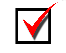 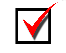 сохраняется ежемесячная социальная выплата в размере 15 тыс. руб., 2 оклада по воинской должности и суточные выплаты за военнослужащими, выведенными в район восстановления, находящимися на лечении, в отпуске и командировке
сохраняется ежемесячная социальная выплата в размере 15 тыс. руб., 2 оклада по воинской должности и суточные выплаты за военнослужащими, выведенными в район восстановления, находящимися на лечении, в отпуске и командировке
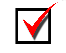 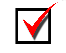 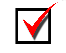 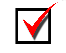 8 000 руб. за каждые сутки активных наступательных действий
8 000 руб. за каждые сутки активных наступательных действий
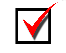 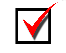 50 000 руб. за каждый километр продвижения в составе штурмовых отрядов
50 000 руб. за каждый километр продвижения в составе штурмовых отрядов
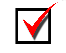 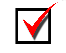 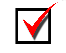 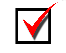 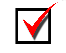 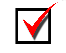 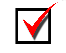 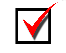 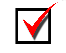 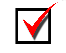 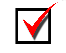 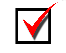 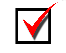 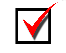 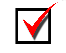 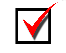 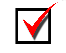 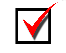 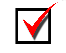 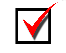 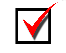 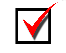 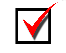 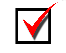 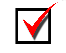 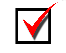 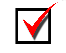 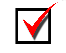 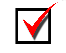 1 000 000 руб. захват танка Leopard, Abrams, Challenger,  пусковой установки HIMARS
100 000 руб.  уничтожение танка
200 000 руб.  уничтожение вертолета
50 000 руб.  уничтожение ББМ (БМП, БМД ,БТР, МТЛБ)
500 000 руб. уничтожение танка Leopard, Abrams, Challenger
50 000 руб. уничтожение САУ, ЗРУ (С-300, "Бук", "Тор", "Оса"), БМ РСЗО
3 131  729 руб. единовременная страховая выплата членам семьи в случае гибели военнослужащего (Закон № 52-ФЗ)
78 293 руб. единовременная страховая выплата при легком увечье (ранении, травме, контузии) (Закон № 52-ФЗ)
313 172 руб. единовременная страховая выплата при тяжелом увечье (ранении, травме, контузии) (Закон № 52-ФЗ)
300 000 руб. уничтожение пусковой установки HIMERS, «Точка - У»
1 000 000 руб. захват танка Leopard, Abrams, Challenger,  пусковой установки HIMARS
100 000 руб.  уничтожение танка
200 000 руб.  уничтожение вертолета
50 000 руб.  уничтожение ББМ (БМП, БМД ,БТР, МТЛБ)
500 000 руб. уничтожение танка Leopard, Abrams, Challenger
50 000 руб. уничтожение САУ, ЗРУ (С-300, "Бук", "Тор", "Оса"), БМ РСЗО
3 131  729 руб. единовременная страховая выплата членам семьи в случае гибели военнослужащего (Закон № 52-ФЗ)
78 293 руб. единовременная страховая выплата при легком увечье (ранении, травме, контузии) (Закон № 52-ФЗ)
313 172 руб. единовременная страховая выплата при тяжелом увечье (ранении, травме, контузии) (Закон № 52-ФЗ)
300 000 руб. уничтожение пусковой установки HIMERS, «Точка - У»
5 000 000 руб. единовременная выплата членам семьи в случае гибели военнослужащего (Указ № 98)
5 000 000 руб. единовременная выплата членам семьи в случае гибели военнослужащего (Указ № 98)
50 000 руб. уничтожение БпЛА (средней дальности), ракеты «Точка – У», снарядов РСЗО «Ольха», «Смерч», «Ураган», HIMARS
50 000 руб. уничтожение БпЛА (средней дальности), ракеты «Точка – У», снарядов РСЗО «Ольха», «Смерч», «Ураган», HIMARS
3 000 000 руб. единовременная выплата при ранении (Указ № 98)
3 131 729 руб. единовременное пособие  при увольнении в связи с признанием негодным к военной службе вследствие военной травмы (Закон № 306-ФЗ)
3 000 000 руб. единовременная выплата при ранении (Указ № 98)
3 131 729 руб. единовременное пособие  при увольнении в связи с признанием негодным к военной службе вследствие военной травмы (Закон № 306-ФЗ)
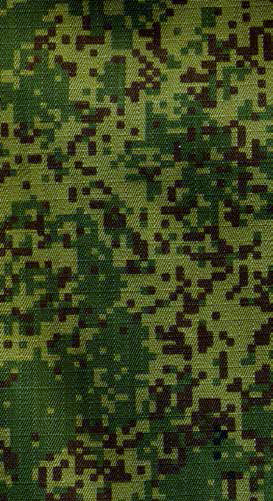 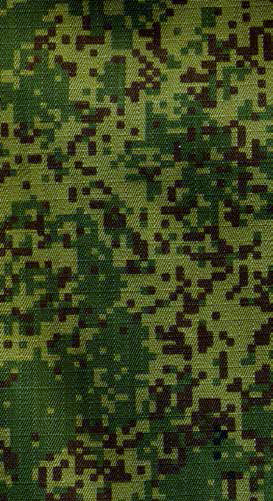 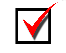 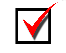 4 697  564 руб. единовременная страховая выплата членам семьи в случае гибели военнослужащего (Закон № 306-ФЗ)
4 697  564 руб. единовременная страховая выплата членам семьи в случае гибели военнослужащего (Закон № 306-ФЗ)
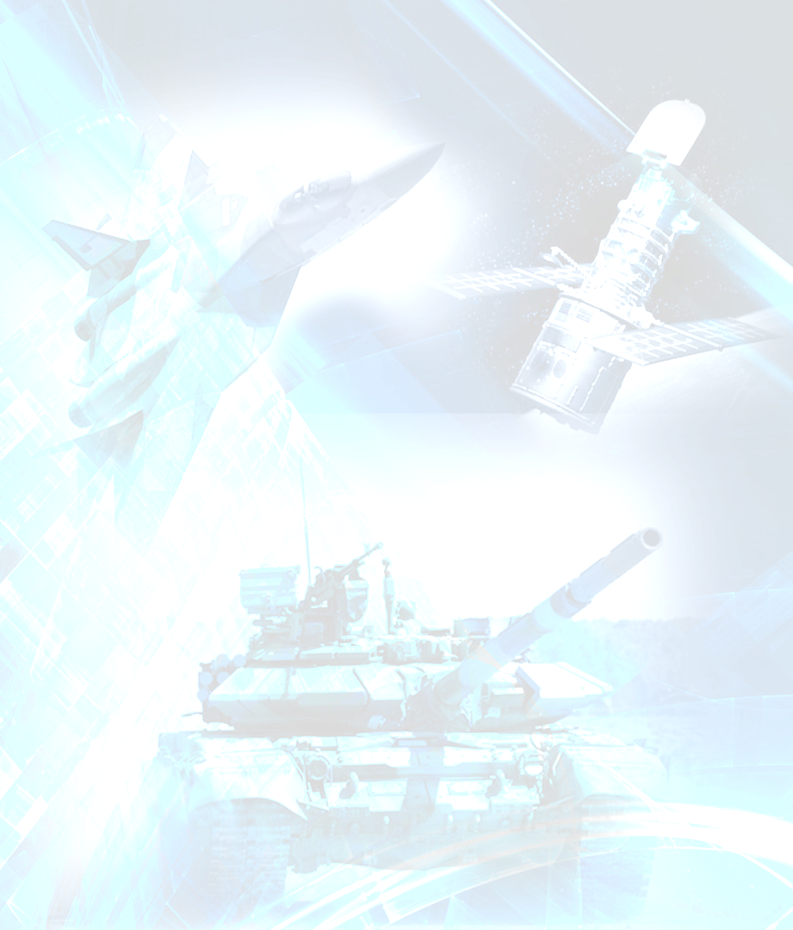 ДОПОЛНИТЕЛЬНЫЕ СОЦИАЛЬНЫЕ ЛЬГОТЫ И ГАРАНТИИ УЧАСТНИКАМ СПЕЦИАЛЬНОЙ ВОЕННОЙ ОПЕРАЦИИ
ДОПОЛНИТЕЛЬНЫЕ СОЦИАЛЬНЫЕ ЛЬГОТЫ И ГАРАНТИИ УЧАСТНИКАМ СПЕЦИАЛЬНОЙ ВОЕННОЙ ОПЕРАЦИИ
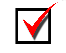 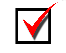 статус ветерана боевых действий и соответствующие льготы:

льготное обеспечение жильем
первоочередное право на приобретение садовых земельных участков
 компенсация расходов на оплату жилых помещений (в размере 50%)
 внеконкурсное поступление в высшие учебные заведения 
преимущественное пользование всеми видами услуг учреждений связи, культурно-просветительских и спортивно-оздоровительных учреждений
статус ветерана боевых действий и соответствующие льготы:

льготное обеспечение жильем
первоочередное право на приобретение садовых земельных участков
 компенсация расходов на оплату жилых помещений (в размере 50%)
 внеконкурсное поступление в высшие учебные заведения 
преимущественное пользование всеми видами услуг учреждений связи, культурно-просветительских и спортивно-оздоровительных учреждений
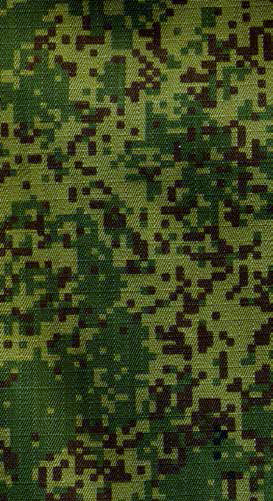 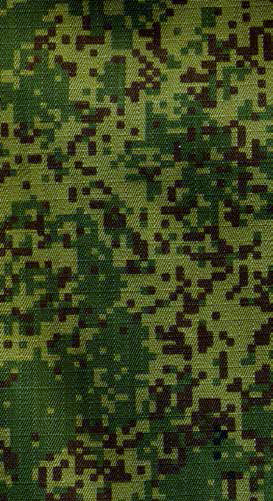 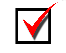 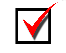 кредитные и налоговые каникулы
кредитные и налоговые каникулы
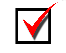 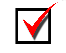 целевой жилищный займ  для приобретения жилья с даты включения в реестр участников накопительно-ипотечной системы
целевой жилищный займ  для приобретения жилья с даты включения в реестр участников накопительно-ипотечной системы
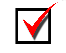 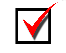 бюджетные места для обучения детей в вузах
бюджетные места для обучения детей в вузах
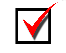 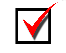 бесплатный отдых детей в летних оздоровительных лагерях
бесплатный отдых детей в летних оздоровительных лагерях
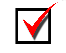 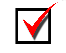 социальная программа реабилитации и адаптации (трудоустройство и предоставление жилья)
социальная программа реабилитации и адаптации (трудоустройство и предоставление жилья)
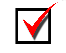 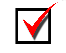 выплаты членам семьи пенсий по потере кормильца  в размере 50 % от денежного довольствия военнослужащего
выплаты членам семьи пенсий по потере кормильца  в размере 50 % от денежного довольствия военнослужащего
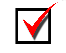 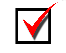 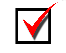 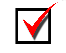 погашение кредитов, оформленных погибшими военнослужащими и их супругами
единые дополнительные выплаты, льготы и гарантии субъектов Российской Федерации для военнослужащих по контракту и мобилизованных
погашение кредитов, оформленных погибшими военнослужащими и их супругами
единые дополнительные выплаты, льготы и гарантии субъектов Российской Федерации для военнослужащих по контракту и мобилизованных